Data Mining Classification: Alternative Techniques
Imbalanced Class Problem

Introduction to Data Mining, 2nd Edition
by
Tan, Steinbach, Karpatne, Kumar
Class Imbalance Problem
Lots of classification problems where the classes are skewed (more records from one class than another)
Credit card fraud
Intrusion detection
Defective products in manufacturing assembly line
Challenges
Evaluation measures such as accuracy is not well-suited for imbalanced class

Detecting the rare class is like finding needle in a haystack
Confusion Matrix
Confusion Matrix:
a: TP (true positive)
b: FN (false negative)
c: FP (false positive)
d: TN (true negative)
Accuracy
Most widely-used metric:
Problem with Accuracy
Consider a 2-class problem
(total number of test samples 10.000)

Number of Class 0 examples = 9990
Number of Class 1 examples = 10
Problem with Accuracy
Consider a 2-class problem
Number of Class NO examples = 990
Number of Class YES examples = 10

If a model predicts everything to be class NO, accuracy is 990/1000 = 99 %
This is misleading because the model does not detect any class YES example
Detecting the rare class is usually more interesting (e.g., frauds, intrusions, defects, etc)
Alternative Measures
Harmonic Mean of P and R
Alternative Measures
Alternative Measures
Alternative Measures
Alternative Measures
Measures of Classification Performance
 is the probability that we reject the null hypothesis when it is true. This is a Type I error or a false positive (FP).

 is the probability that we accept the null hypothesis when it is false. This is a Type II error or a false negative (FN).
Alternative Measures
Alternative Measures
ROC (Receiver Operating Characteristic)
A graphical approach for displaying trade-off between detection rate and false alarm rate
Developed in 1950s for signal detection theory to analyze noisy signals 
ROC curve plots TPR against FPR
Performance of a model represented as a point in an ROC curve
Changing the threshold parameter of classifier changes the location of the point
ROC Curve
(TPR,FPR):
(0,0): declare everything          to be negative class
(1,1): declare everything         to be positive class
(1,0): ideal

Diagonal line:
Random guessing
Below diagonal line:
prediction is opposite of the true class
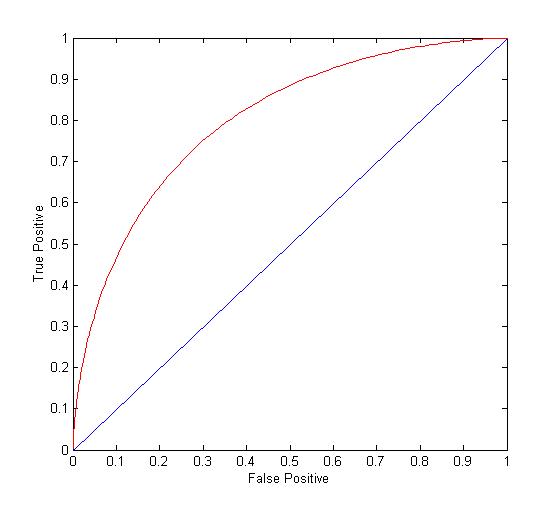 ROC (Receiver Operating Characteristic)
To draw ROC curve, classifier must produce continuous-valued output 
Outputs are used to rank test records, from the most likely positive class record to the least likely positive class record

Many classifiers produce only discrete outputs (i.e., predicted class)
How to get continuous-valued outputs?
Decision trees, rule-based classifiers, neural networks, Bayesian classifiers, k-nearest neighbors, SVM
Example: Decision Trees
Decision Tree
Continuous-valued outputs
ROC Curve Example
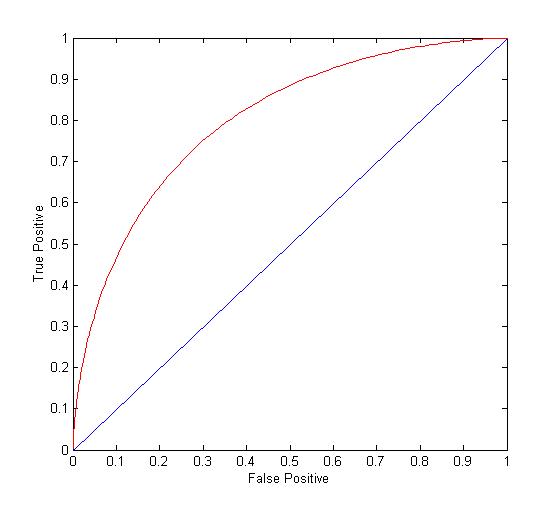 At threshold t:
TPR=0.5, FNR=0.5, FPR=0.12, TNR=0.88
ROC Curve Example
- 1-dimensional data set containing 2 classes (positive and negative)
- Any points located at x > t is classified as positive
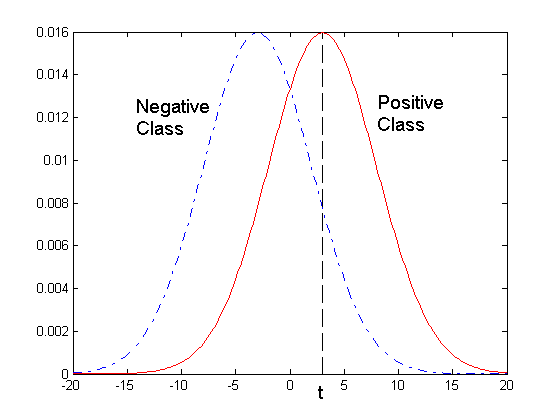 Using ROC for Model Comparison
No model consistently outperform the other
M1 is better for small FPR
M2 is better for large FPR

Area Under the ROC curve
Ideal: 
 Area = 1
Random guess:
 Area = 0.5
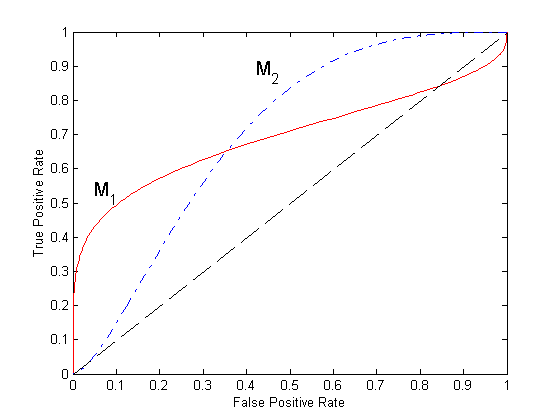 How to Construct an ROC curve
Use a classifier that produces a continuous-valued score for each instance
The more likely it is for the instance to be in the + class, the higher the score
Sort the instances in decreasing order according to the score 
Apply a threshold at each unique value of the score
Count the number of TP, FP, TN, FN at each threshold
TPR = TP/(TP+FN)
FPR = FP/(FP + TN)
How to construct an ROC curve
Threshold >=
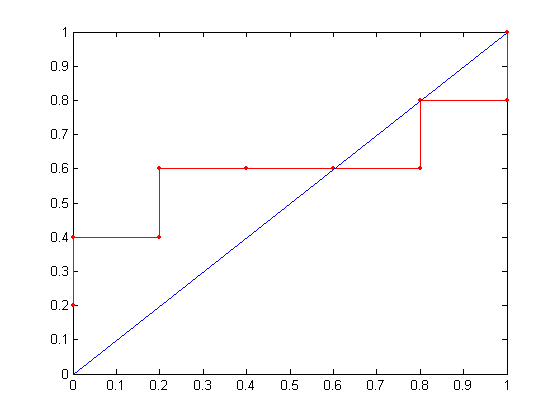 ROC Curve:
Handling Class Imbalanced Problem
Class-based ordering (e.g. RIPPER)
Rules for rare class have higher priority 

Cost-sensitive classification
Misclassifying rare class as majority class is more expensive than misclassifying majority as rare class

Sampling-based approaches
Cost Matrix
C(i,j): Cost of misclassifying class i example as class j
Computing Cost of Classification
Accuracy = 80%
Cost = 3910
Accuracy = 90%
Cost = 4255
Cost Sensitive Classification
Example: Bayesian classifer
Given a test record x:
 Compute p(i|x) for each class i
 Decision rule: classify node as class k if 



For 2-class, classify x as + if p(+|x) > p(-|x)
 This decision rule implicitly assumes that         C(+|+) = C(-|-) = 0 and C(+|-) = C(-|+)
Cost Sensitive Classification
General decision rule: 
Classify test record x as class k if


2-class:
Cost(+) = p(+|x) C(+,+) + p(-|x) C(-,+)
Cost(-) = p(+|x) C(+,-) + p(-|x) C(-,-)
Decision rule: classify x as + if Cost(+) < Cost(-)
 if C(+,+) = C(-,-) = 0:
Sampling-based Approaches
Modify the distribution of training data so that rare class is well-represented in training set
Undersample the majority class
Oversample the rare class

Advantages and disadvantages